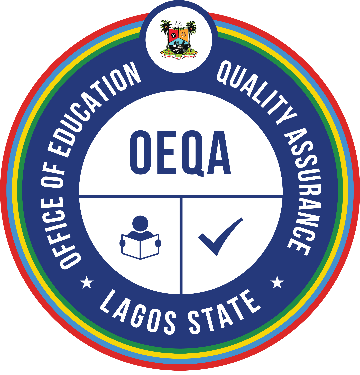 PLANNING, RESEARCH & STATISTICS (PRS) DEPARTMENT
OPERATIONAL MANDATE
The Planning, Research and Statistics Department of the OEQA is saddled with the responsibility of coordinating; the planning process, conduct of research on learning and learning outcomes, as well as data gathering, analysis and data management with the objective of strengthening and enhancing the activities of the Agency to achieve its statutory goals as stated in its mandate.
Mandates of the Department
Development of annual harmonised school calendar for schools below tertiary institutions.
Mid-wife of interface between MDAs and Private School Owners
Establishment of database for both government and private institutions below tertiary level in the State which shall include all reports of assessment, approval, grading, private school enumeration etc.
Three Major Mandates of the Department
The Executive order No. EO/BF/011 of 2013 which established the Office of Education Quality Assurance specified the Development of statewide and harmonised school calendar as one of the operational core mandate of the Agency. 
The Executive order became operational in 2015 and since then OEQA has been saddled with the responsibility
Development of Academic Calendar as a Mandate of OEQA
What is Academic Calendar?
Academic calendar is a veritable planning tool that serves as pre-emptive measure for unforeseen events and circumstances in the school academic year.
 It is a schedule of all of the events that occur in an academic year.  
It serves as a reminder of important events to the benefit of school leadership, learners, and staff during the academic year. Parents and other stakeholders also benefit.
5
COVENTIONAL WAY OF DEVELOPING ACADEMIC CALENDAR BEFORE Y2020
Stakeholders engagement in the process was very low because they were not deeply involved in the process at the beginning. 
The level of awareness and compliance  was below average.
Lack of ownership by some private schools.
Unstable number of learning days characterized by high level of non-uniformity in numbers of learning days among schools across the State. 
The conventional Academic Calendar fails to accommodate flexibility in its operation.
The weaknesses of Conventional Way of Developing Academic Calendar
The new process is stakeholders’-oriented. It entails high level involvement of stakeholders in its improvement.
It starts with preliminary stakeholders meetings which involved a deep plenary session where stakeholders in groups comes together to develop a unified calendar for the new academic year. 
This follows collation of calendar templates from groups for review by the stakeholders. 
Decisions from the various groups from the plenary were analysed and categorized into various options called “Provisional Academic Calendars”. 
The options available were presented to the stakeholders at the final stakeholders meeting for final adoption.
Emergence of the New Process of Developing Harmonised Academic Calendar
PROCESS OF DEVELOPING THE MODIFIED HARMONIOUS ACADEMIC CALENDAR
AN INTERACTIVE PLENARY SESSION
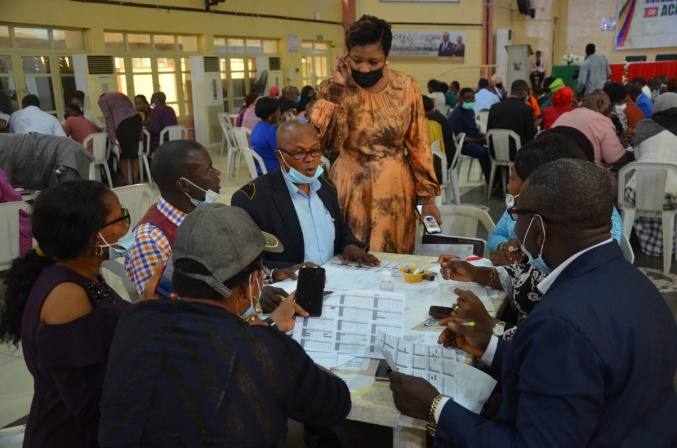 Widened Stakeholders awareness and engagement
Introduction of Staff Professional Development.
Introduction of flexibility windows and procedure
Introduction of one week midterm break
THE BENEFITS OF THE MODIFIED PROCESS
11
More stable learning days in line with UNESCO minimum standard
It encompasses predictive holidays
Greater level of awareness and compliance
THE BENEFITS OF THE MODIFIED PROCESS
12
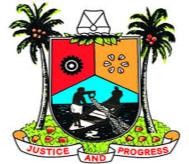 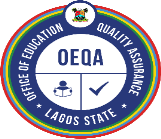 LAGOS STATE GOVERNMENT MINISTRY OF EDUCATION
OFFICE OF EDUCATION QUALITY ASSURANCE 2023/2024 APPROVED HARMONISED ACADEMIC CALENDAR
Once the Harmonious Academic Calendar has been approved and published, Stakeholders have easy access the new calendar through OEQA website:
www.oeqalagos.com
Easy Access to Academic Calendar
TOTAL NUMBER OF DAYS IN SCHOOL 2023/2024 SESSION - 182 Days
Important Notes:
Schools are to maintain a minimum of 180 learning days;
Observance of Open Days is mandatory and the timing is at the discretion of schools and
Observance of Public Holidays is mandatory and subject to Federal Government announcement.
Schools operating International Curricular AND wishing to be considered for different dates apart from the 2023/2024 Approved Harmonised Academic Calendar , must note the guide on flexibility and complete the Calendar Flexibility Application on or before Thursday 3rd August, 2023 . The form can be accessed via https://forms.gle/NNQCXQhGx7EPgMvy7
13
FLEXIBILITY
14
FLEXIBILITY ON ACADEMIC CALENDAR
The Agency is of the opinion that there are some circumstances that may necessitate flexibilities in the approved calendar by some schools. 
These include but not limited to the following:
 Outbreak of infectious diseases e.g. COVID-19, etc.
Building/Infrastructure collapse OR Natural disaster such as flooding, air pollution, fire outbreak etc.
International examinations such as IGSCE, Cambridge, checkpoint exams etc.
Schools affiliated to international embassy and operating International Curriculum.
15
GUIDING STEPS TO FLEXIBILITY OPTION
WHERE APPLICABLE, HOW DO YOU APPLY FOR FLEXIBILITY
STEP1:  CLICK ON THE LINK FOR FLEXIBILITY AS PROVIDED BELOW:
https://forms.gle/NNQCXQhGx7EPgMvy7

This is usually embedded in the published harmonised academic calendar
17
Form loading……
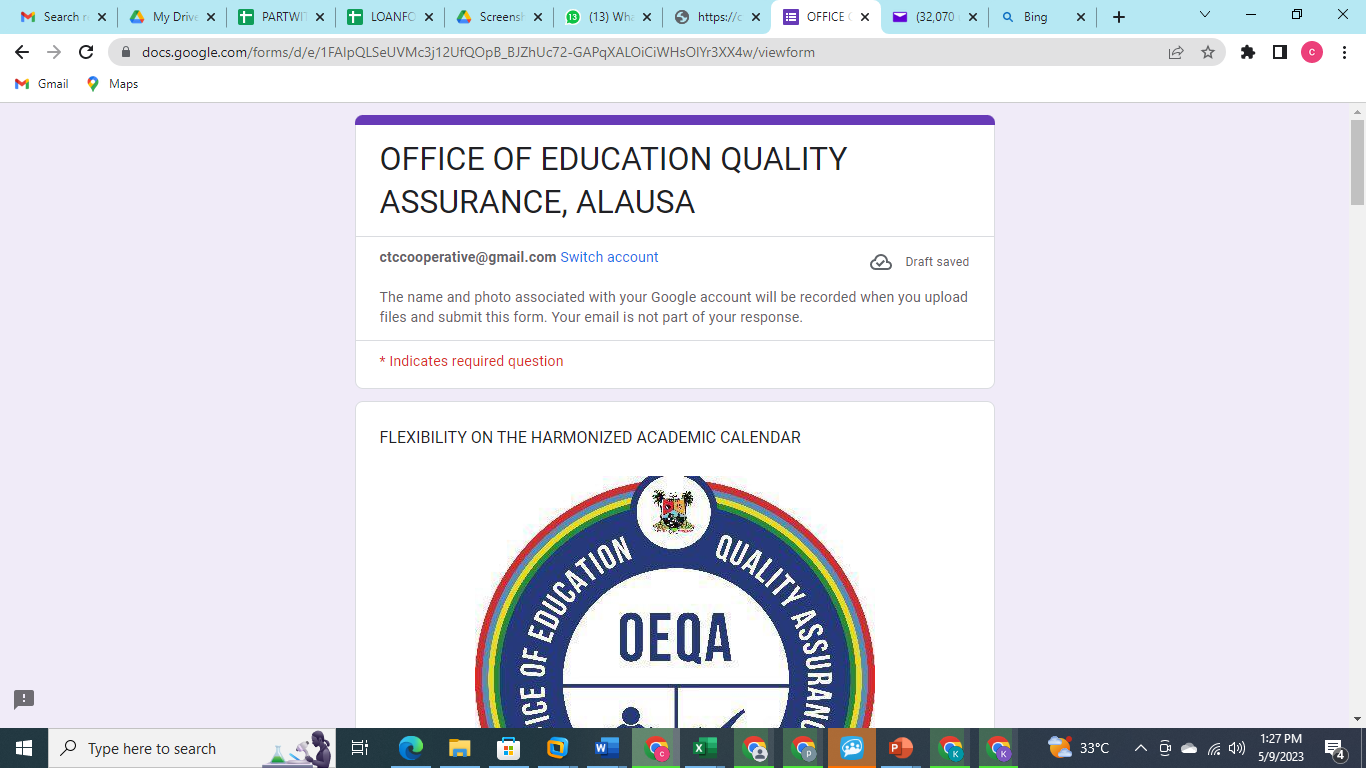 18
Name of School:  XYZ COLLEGE
Address of School: 12, OLAWALE STREET, CHURCH B/STOP,ABESAN	ESTATE, IPAJA, LAGOS STATE
Phone Number:  08098765432
E-mail Address: abc@gmail.com
Name of Proprietor / Proprietress or Contact Person: OGUNTOLA R. A.(MRS)
Phone Number (WhatsApp Enabled): 08059236639
Name of Principal / Head Of School: ADEDAYO BOSE ENIOLA (MRS) 
Phone Number (WhatsApp Enabled): 07034567812
STEP2: Fill the required fields as follow:-
19
Type of curriculum offered: 
(Nigerian curriculum, British curriculum,	 other foreign curriculum, Nigerian & British  curriculum, Nigerian & other foreign curriculum)
Reason for flexibility: (curriculum, examination, school facility repair, outbreak of disease, others, specify)
Type of flexibility required: 
(extension of learning days, reduction of 		learning days, extension of holidays)
STEP2: CONT’D
20
MID-WIFE OF INTERFACE BETWEEN MDAs/ ORGANIZATIONS AND PRIVATE SCHOOLS
Other Mandate
The department mid-wived meetings both virtual and physical and where cases arise disseminate  information between MDAs and private school owners on creation of awareness on certain State programmes.
Examples of such programmes include:

 Second round of 2022 Mass Administration of Medicines (MAM) Initiative campaign for soil transmitted helminths

Year 2022 children Rotavirus Vaccination Programme aimed at averting over 50,000 children’s death. 

safeguarding and child protection policy.

Second Round YR 2023 Mass Administration of Medicines for Soil  Transmitted Helminthes etc.
21
THANK YOU…